Scatterplots
40 points
Key info #1:
Remember to look at the units on the x & y-axes
Key info #2:
Domain= set of inputs = x-values
Range = y-values
Key info #3:
Best-fit line: drawn through the approximate center of the data points to describe the relationship between the 2 variables
*Should show a trend!
Key info #4:
Best-fit equation: describes the line algebraically
(most likely to be written either linear, quadratic, or exponential)
Key info #5 & 6:
Slope of best-fit line: gives average rate of change

Y-intercept = initial amount
Linear growth & decay
Uses the slope-intercept formula: y = mx+b
	M will stand for the rate of change
		If M > 0 then growth occurs
		If M < 0 then decay occurs
	B will stand for the initial amount
Exponential growth & decay
Uses the formula: y = x0 (1 + r)x
X0 = Initial amount
r = Rate of change		*Has a variable rate of change
When r > 0 then growth occurs
When r < 0 then decay occurs
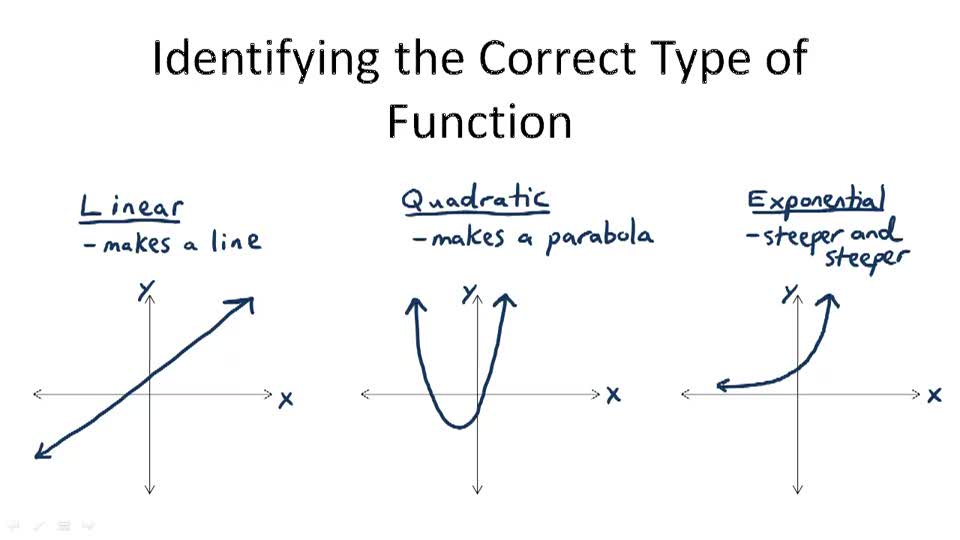 Will open on top when the coefficient of the x2 term is positive; downward when the coefficient of the x2 term is negative.